НА СКЛАДЕ !
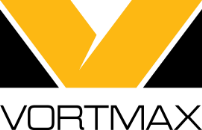 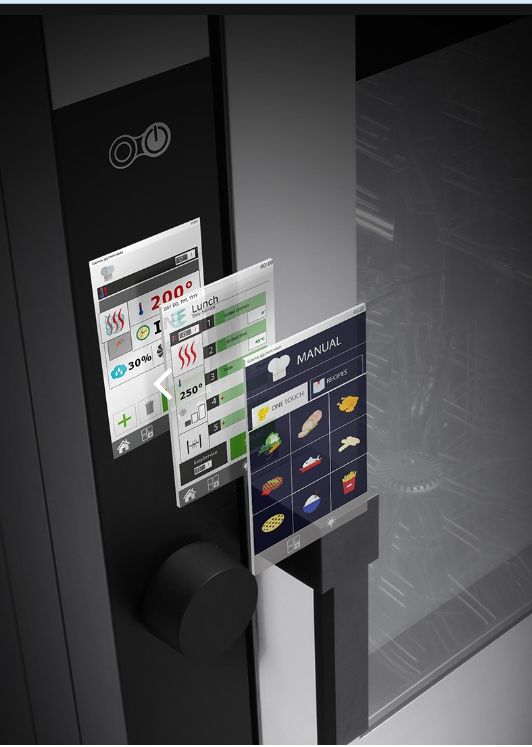 ИНЖЕКТОРНЫЕ ПАРОКОНВЕКТОМАТЫ
 т.м. Vortmax Touch Pro
НОВИНКА  
 АССОРТИМЕНТА
 VORTMAX
Цветной Touch-screen дисплей; 
9 автоматических программ, возможность программирования;
3-скорости вентилятора;
Инжекторный тип парообразования;
Универсальные направляющие GN 1/1 и противней 600х400 мм;
Расстояние между противнями можно настроить либо на 80 мм, либо на 74 мм;
Автомойка; 
USB-ключ;
Напряжение 380 В;
Система Rack Control одновременно приготовление разных блюд на разных уровнях без смешения запахов
Производство Италия;
Широкий функционал и бюджетные цены!
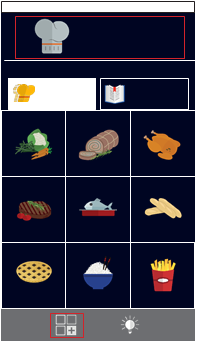 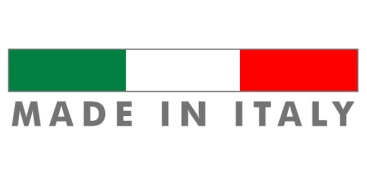 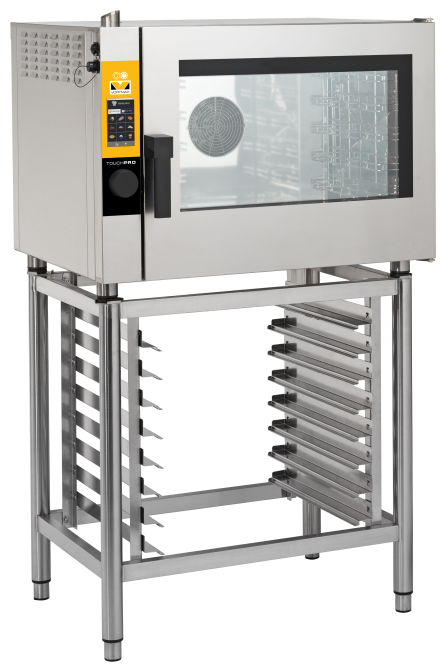 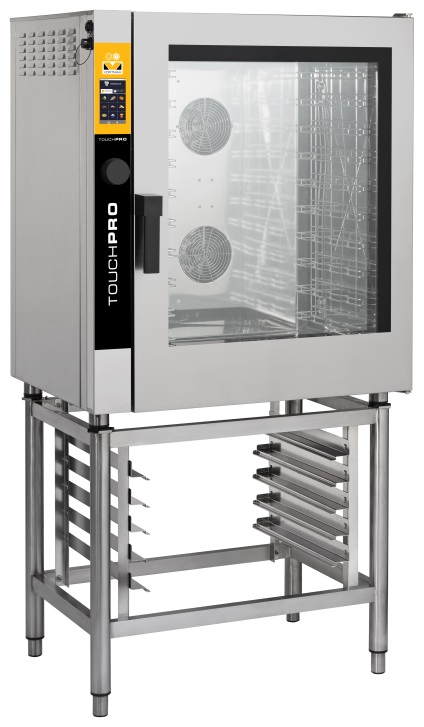 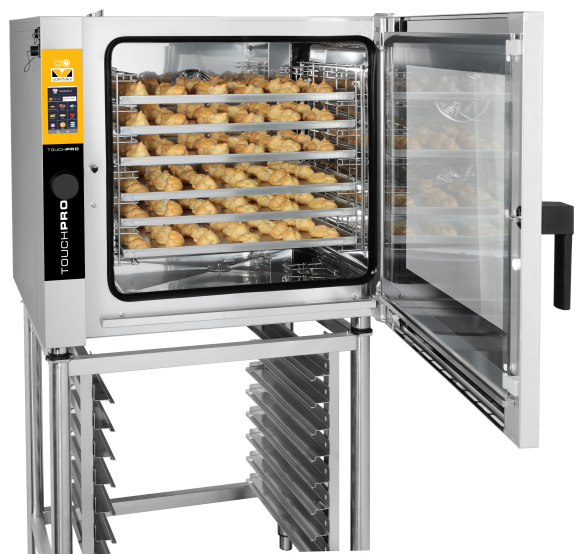 TEP-5W
TEP-10W
ДЛЯ РЕСТОРАНОВ 
КАФЕ 
СНЭК-БАРОВ ПИЦЦЕРИЙ ФАСТФУДА
TEP-7W